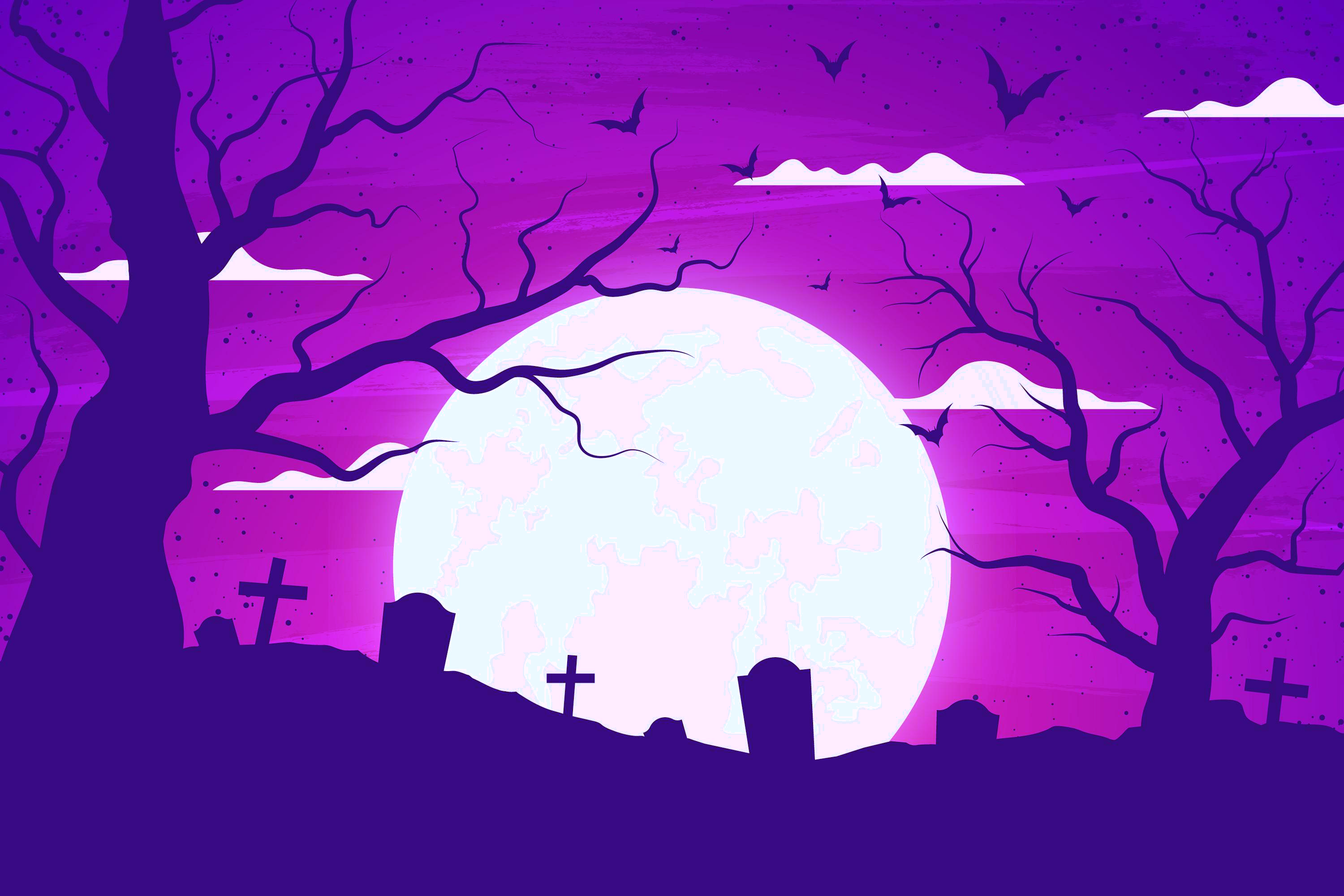 Es Noche de Difuntos…
¿Puedes entrar 
en el cementario?
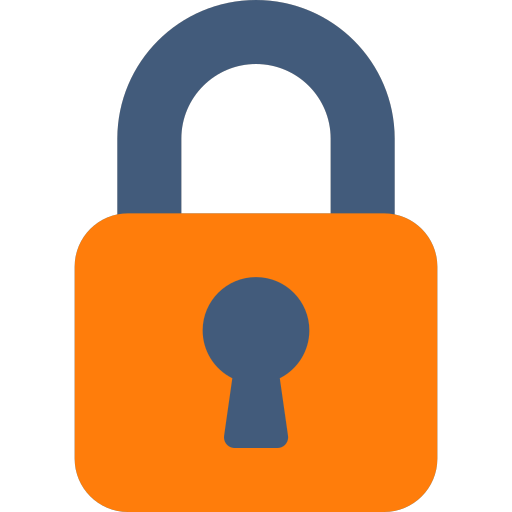 Supera los retos para conseguir las claves para abrir el candado de la puerta.
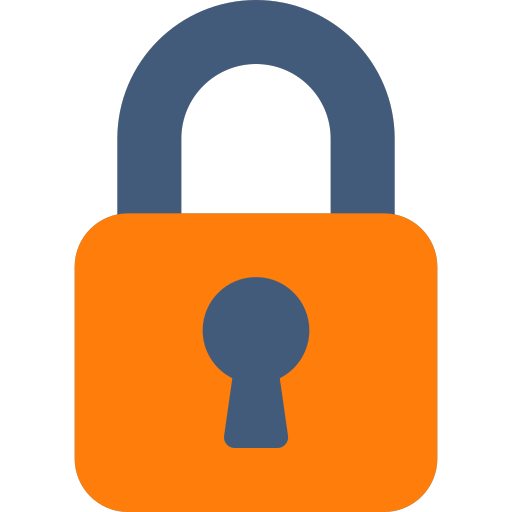 1
2
3
4
5
6
7
8
9
0
1
2
3
4
5
6
7
8
9
0
Adriana Eiroa